KI.NRW - AI4EU joint Playground
1
Playground Context
Separate Systems
AI4EU Experiments
Playground
Execution
Onboarding
Collaboration
Federation
Deployment
Streaming Orchestrator
Catalog
Pipeline Composition
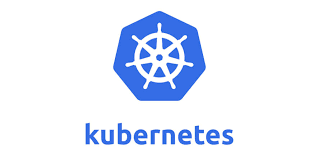 2
Playground Concept
Integrated with SSO
Automatic Deployment
No CLI access needed
Not for confidential data or models
Periodic deallocation of resources (pipelines, docker images, etc.)
3
Deploy to Playground
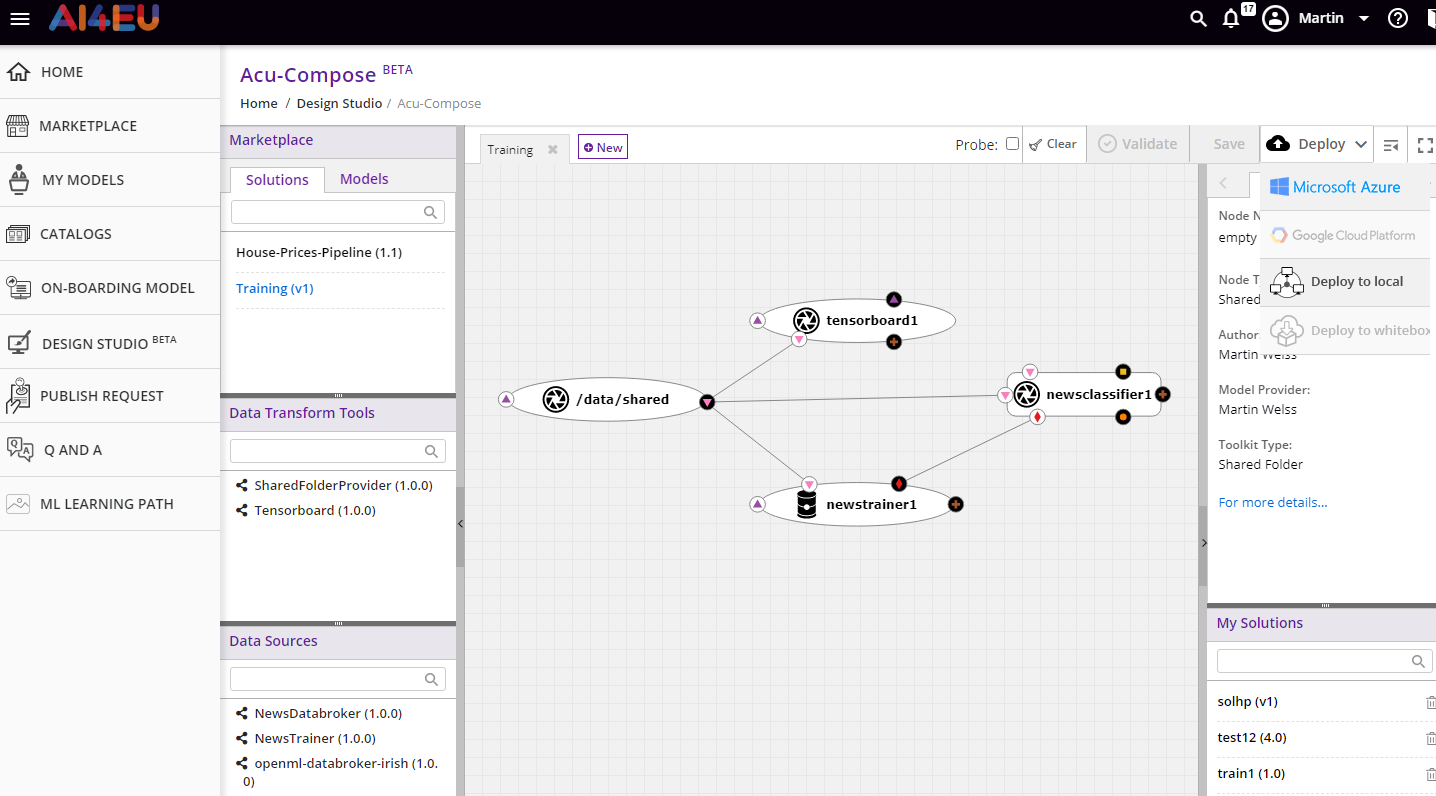 Deploy to Playground
Playground
Integrated with SSO
4
Playground Overview
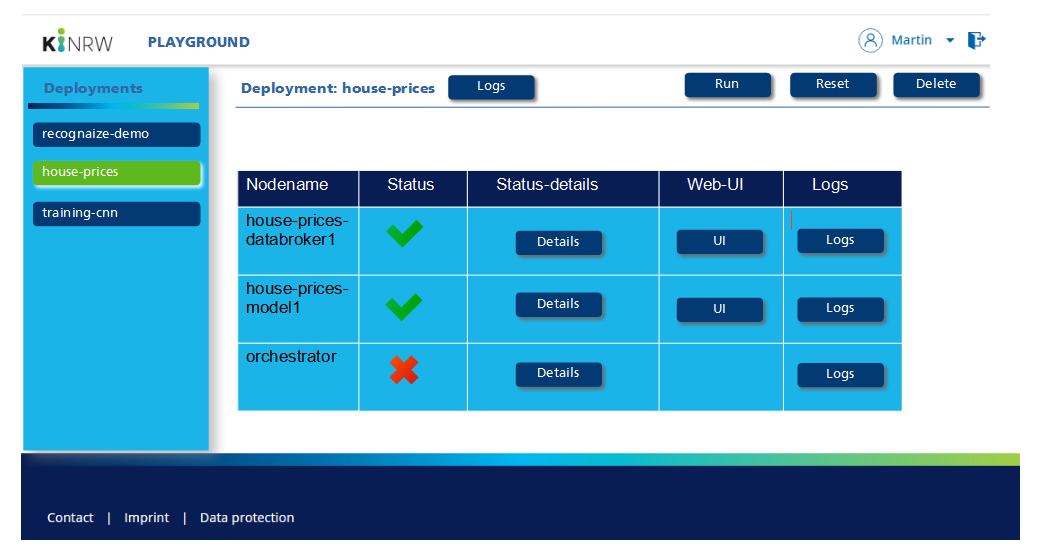 5
Node Status Details
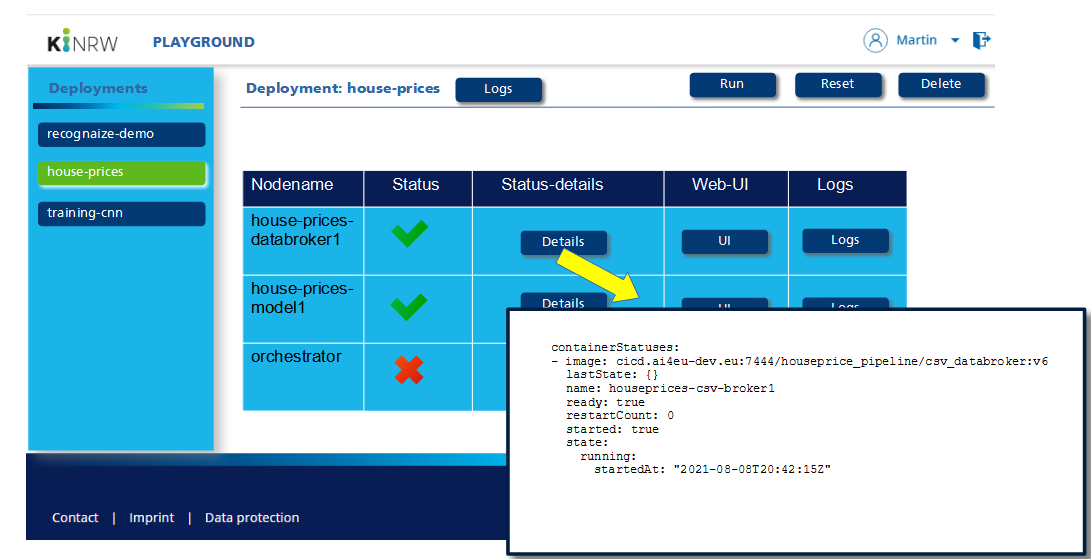 6
Node Logs
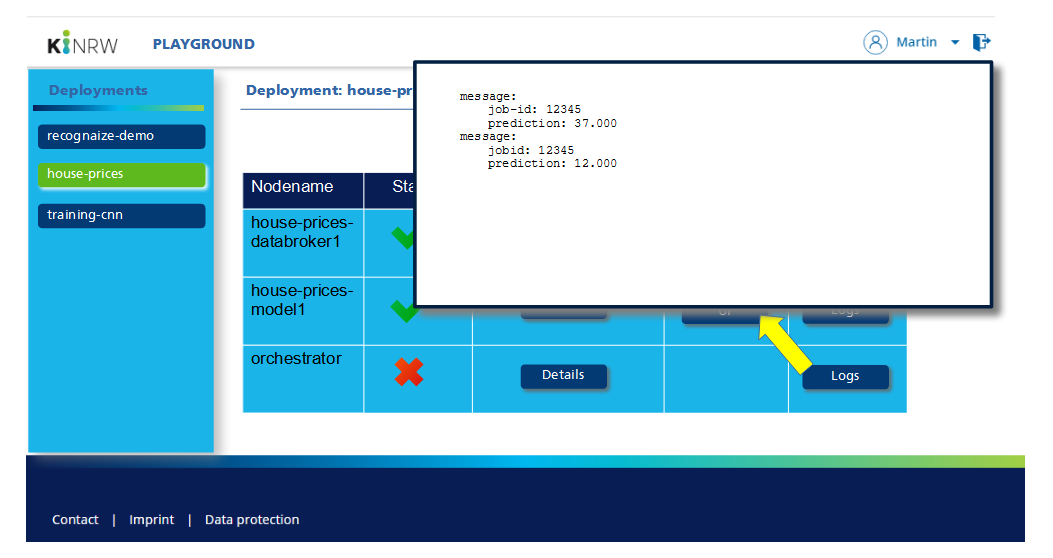 7
Node Web-UI
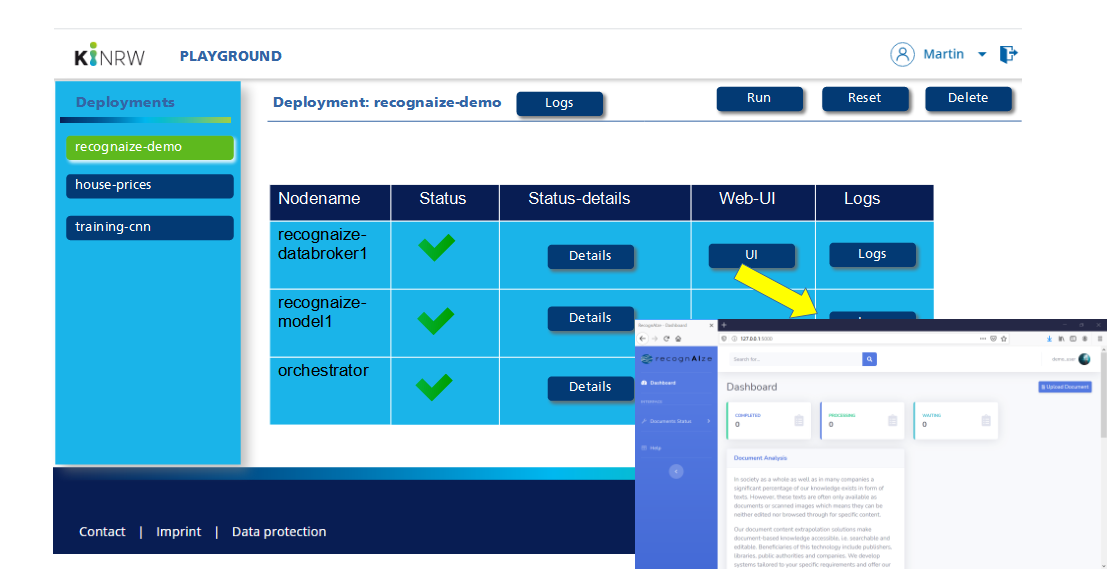 8
Orchestrator Status
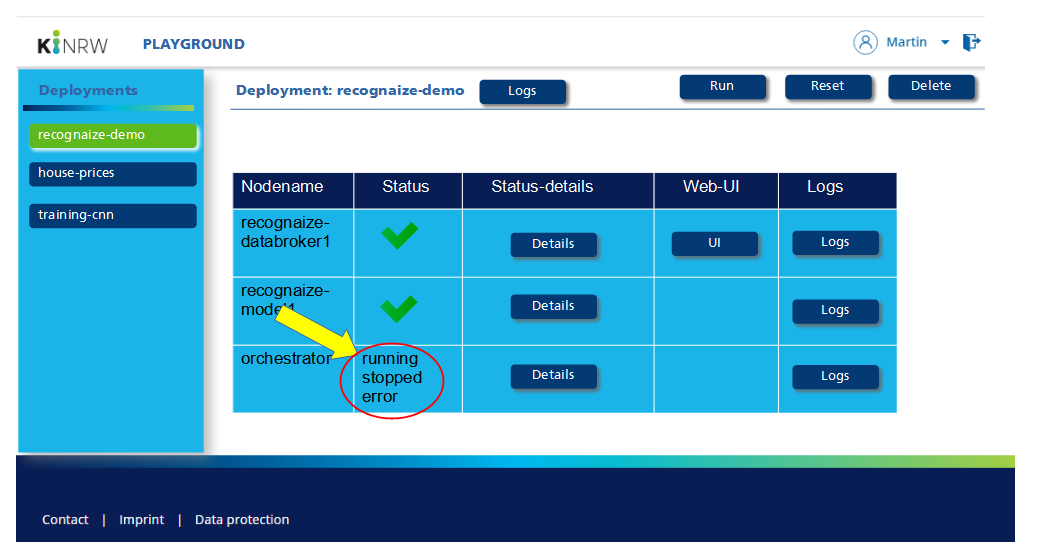 9
Shared Folder
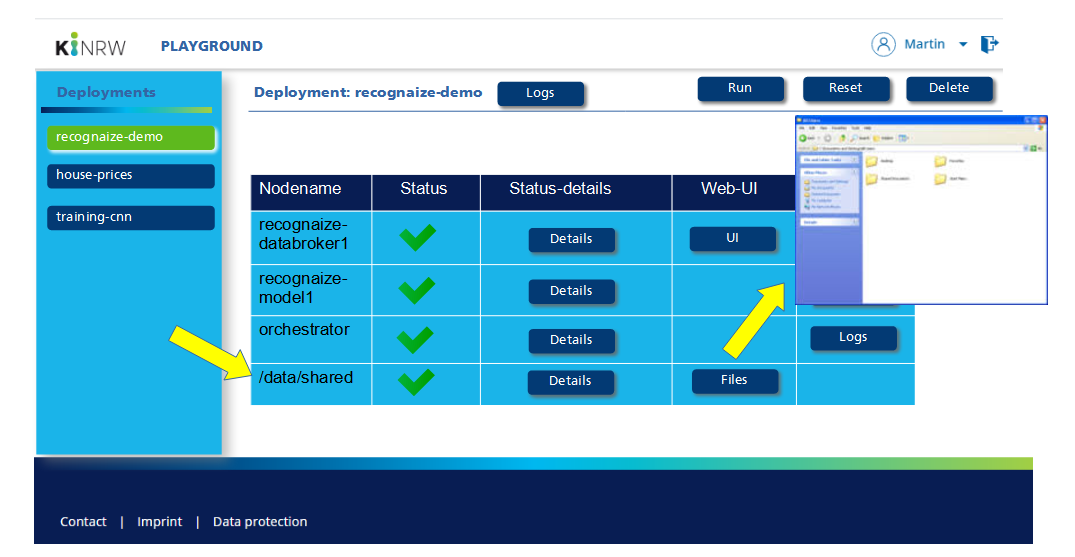 10